MEMORIA VIRTUALY MEMORIA CACHE
EJERCICIOS RESUELTOS
Ejercicio 1. Sea una computadora de 20 bits con memoria virtual paginada con páginas de 1 KB  y un total de memoria física de 256 KB.  Responder, de forma razonada y breve: 

a) ¿Cuál es el formato de la dirección virtual? Indique los campos y el número de bits  de los mismos.?
b) ¿Cuál es el número máximo de entradas de la tabla de páginas?  
c) ¿Cuántos marcos de página tiene la memoria principal? 
d) ¿Cuáles son los campos que se incluyen en una entrada de la tabla de páginas? 

Indique también para qué se utiliza cada uno de los campos
Solución: 
 
Las páginas ocupan 1 KB = 210 bytes. Como la dirección virtual ocupa 20 bits, se emplean 20 -10 = 10 bits para el número de página. Por tanto, el formato emplea los 10 bits superiores de la dirección para representar el número de página y los 10 bits inferiores para representar el desplazamiento dentro de la página.
 
El número máximo de entradas de la tabla de páginas coincide con el número máximo de páginas, es decir 210 = 1024 entradas. 

El número de marcos de página viene dado por 256 KB / 1 KB = 256 marcos. 

d)   En cada entrada de la tabla de página se incluye, entre otros: 
	Bit de presencia 
	Bit de modificado 
	Bit de validez 
	Bits de permisos 
	Campo en el que se almacena el marco.
Ejercicio 2.

Considere una computadora de 32 bits que dispone de un sistema de memoria virtual que emplea páginas de 16 KB y tiene instalada una memoria principal de 1 GB. Indique de forma razonada: 
 
a)	El formato de la dirección virtual. 
b)	El número máximo de páginas en esta computadora. 
c)	El número de marcos de página de esta computadora. 
d)	El tamaño del bloque que se transfiere entre disco y memoria principal 	cuando ocurre un fallo de página 
e)	El elemento de la computadora que genera el fallo de página y quién lo trata.
Solución: 

a)
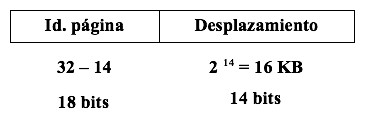 b) 2 32 / 2 14  = 2 32 – 14 = 2 18 páginas         

número que identifica a cada página (el total páginas de la memoria virtual de 32 bits )
c)   2 30 / 2 14  = 2 30 – 14 = 2 16 marcos 
Marco; número que identifica a cada página (número de páginas de un proceso en la memoria física de 30 bits )               
 
d)  El tamaño de una página es 16 KB 
 
e)  La MMU genera la excepción y  la rutina de fallo de página del sistema operativo trata la excepción
Ejercicio 3.

 Una computadora posee un sistema de memoria virtual implementada mediante paginación que utiliza páginas de 8 KB. La computadora proporciona un espacio de memoria virtual de 232 bytes y  tiene 223 bytes de memoria física. Si la tabla de páginas correspondiente a un programa en ejecución es la siguiente:
Resolver:
 
Indique el formato de la dirección virtual. 
Indique la dirección física correspondiente a la dirección virtual 0x0000608A. 
¿Cuál es el tamaño que ocupa el espacio de direcciones virtual de este programa? 
Exprese en MB el tamaño de la memoria principal.
Solución: 
 
La computadora tiene páginas de 8 KB = 213 bytes. Como la memoria virtual es de de 232 bytes, se emplean  los 19 bits superiores de la dirección para la página y los 13 inferiores para el desplazamiento dentro de la página.
dirección de página ( 19 bits)               desplaz. (13 bits.
b) La dirección 0x0000608A  ==  0000 0000 0000 0000 0110 0000 1000 1010 
                                                                        19                                13
Los 19 bits superiores son 0000 0000 0000 0000 011  = 3. La dirección hace referencia a la página 3, que se encuentra en memoria, en el marco 14 = 1110 
La dirección física es 
0000 0000 0000 0001 1100 0000 1000 1010  == 0x 0001C08A 

                                          0 0000 1000 1010  (13 bits de  la dirección de página 3)
0000 0000 0000 0001 1100 0000 0000 0000 ( dirección del marco, base de la página)
0000 0000 0000 0001 1100 0000 1000 1010

Este programa ocupa 10 páginas, luego el espacio de direcciones que ocupa es de 	10 x 8 = 80 KB. 
La memoria principal tiene 223 bytes = 213 KB = 23 MB  = 8 MB.
23
Ejercicio 4.  Se dispone de una computadora (que direcciona la memoria por bytes)  con un sistema de memoria virtual que emplea direcciones virtuales de 16 bits y páginas de 2 KB. La computadora dispone de una memoria física instalada de 8 KB. Resolver:
 
¿Cuál es el tamaño máximo, en KB,  de la memoria virtual que se puede direccionar. 
Indique el número de páginas máximo que puede tener un programa que ejecuta en esta computadora. 
Indique el formato de la dirección virtual empleada en esta computadora. 
Indique el tamaño del marco de página. 
Indique el número de marcos de página de la memoria física. 
Indique el formato de la dirección física de esta computadora. 
¿Cuál es el número máximo de entradas que puede tener la tabla de páginas asociada a un programa que ejecuta en esta computadora, asumiendo que se trata de una tabla de páginas de un único nivel? 
Indique al menos dos campos de cada entrada en la tabla de página y diga para que se utilizan.
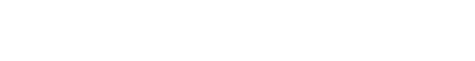 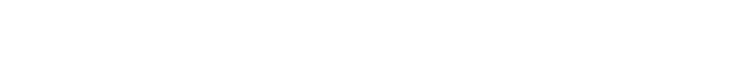 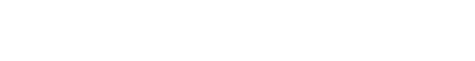 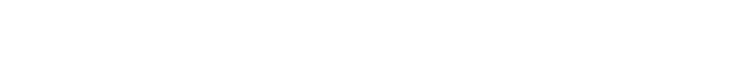 Solución: 
Se pueden direccionar 216 direcciones de memoria. Como la computadora direcciona la memoria por byte, en cada dirección se almacena un byte y por tanto el tamaño de la memoria virtual será de 64KB. 

Como cada página es de 2KB, como mucho habrá 64KB/2KB = 32 páginas. 

c) El formato de la dirección virtual es el siguiente:
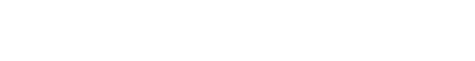 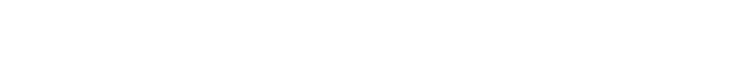 Desplazamiento en cada página
d) El tamaño del marco de página es igual al tamaño de la página, o sea, 2 KB. 

e) Si la memoria física es de 8KB. Habrá 8 KB/2 KB = 4 marcos.
f) El formato de la dirección física es el siguiente:
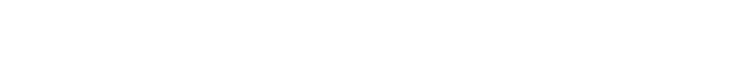 g) Como hay 32 páginas, tendrá 32 entradas como mucho: una para cada posible página de la memoria virtual. 

h) Posibles campos: 
P/A = Presente/Ausente, indica si una página se encuentra en Memoria Principal o no. 
M = Modificado, indica si la página que se encuentra en Memoria Principal ha sido modificada o no, de manera que si se ha modificado cuando se produzca un fallo de página antes de traer una nueva página a Memoria Principal habrá que grabarla en el dispositivo de almacenamiento utilizado para dar soporte a la memoria virtual. 
Nº de Marco = indica el marco en el que se encuentra una página en caso de estar presente en Memoria Principal
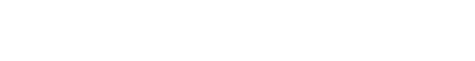 bit de validez:
Bit_válido=1, la página asociada está en el espacio de direcciones lógicas del proceso, y por tanto es una página legal. Bit_válido=0, la página no pertenece al espacio de direcciones del proceso.
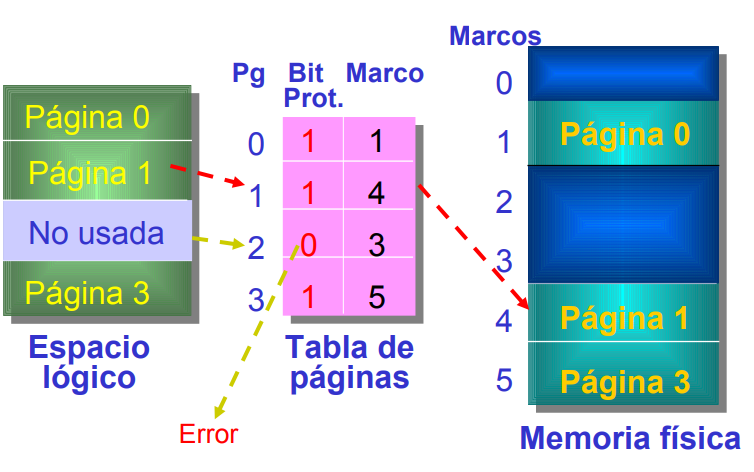 MEMORIA  CACHÉ
El esquema de asignación asociativa para una memoria caché es la siguiente:
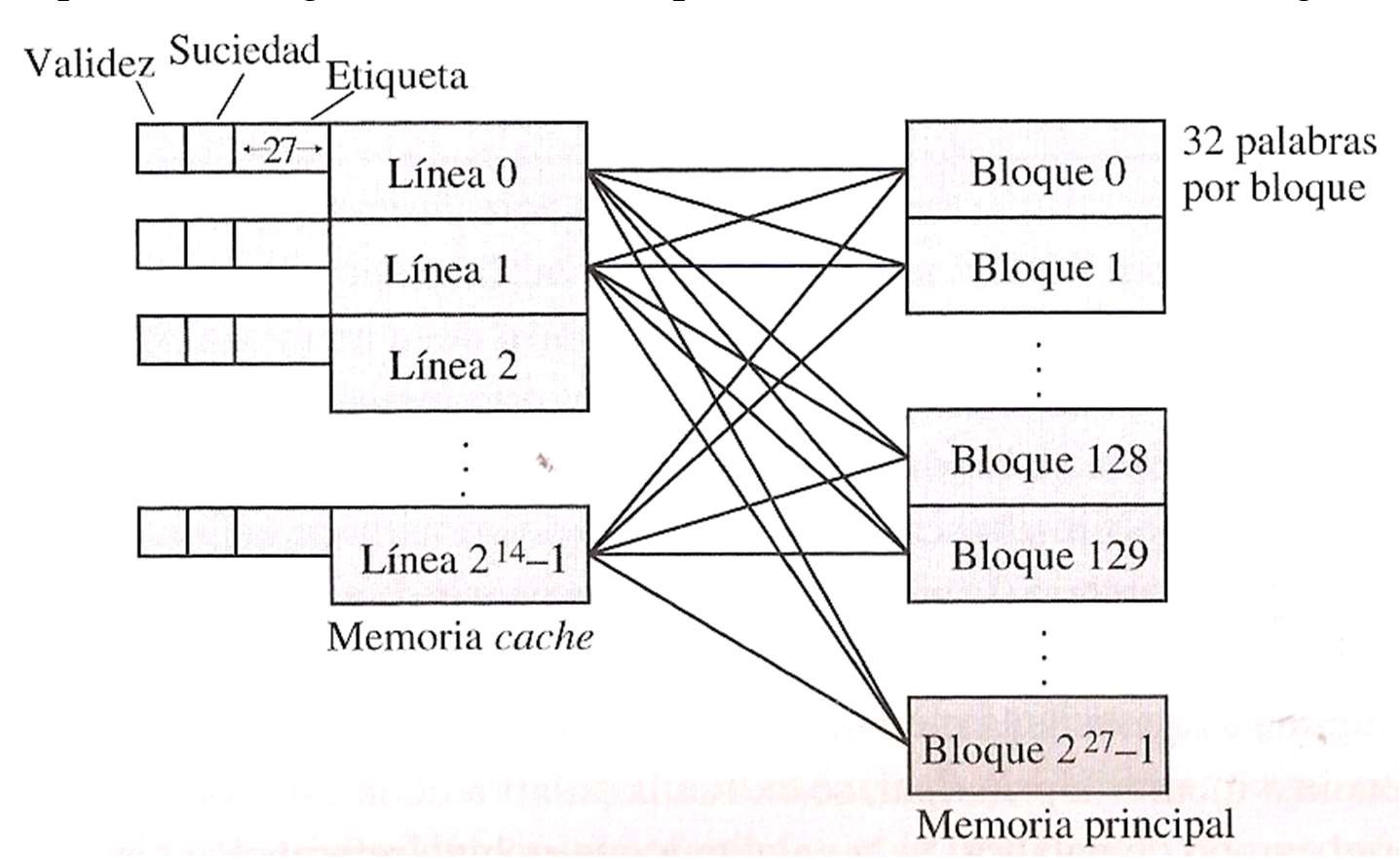 2 14  líneas  de los 2 27  de la memoria principal
2 32= 2 27  x  2 5
Este esquema corresponde a un espacio de memoria de 2 32 palabras (de16 bits cada una), divididas en 2 27 bloques de 32 palabras por bloque (también se denominan “líneas de cache”). Estos bloques tienen tamaños que van desde 8 a 64 bytes, Este ejemplo es el de una cache con 2 14 líneas que pueden almacenar 2 14 lineas de los 2 27 bloques de la memoria principal de 32 palabras. 

En esta configuración : 
¿Cuál es la función de la etiqueta (tag) de 27 bits? 
¿Porqué se requieren el bit de validez y el bit de suciedad o modificación (dirty bit)? 
Describir como se procede para asignar a la memoria cache el acceso a la dirección de memoria (0035F014)16
0     0     3      5      F     0     1     4
0000  0000  0011   0101  1111  0000   000 1 0100
Palabra 20 del bloque  110.464 (1 AF80)
de 32 palabras
1 AF80
0 0000
0 0001








1 1110
1 1111
1 AF80
Considerando el cálculo de la tasa de aciertos y del tiempo efectivo de acceso de un programa que se ejecuta en una computadora en la que dispone de una memoria cache de asignación directa, con cuatro líneas de 16 palabras. La distribución física de la memoria cache y la memoria principal se presenta en la figura. 

El tiempo de acceso a la cache es de 80 ns, mientras que el tiempo requerido para transferir un bloque desde la memoria principal a la memoria cache es de 2500 ns. Se supone que la memoria es de carga inmediata y la cache está vacía en el instante inicial. El programa se ejecuta desde la posición 48 a la posición 95, tras lo cual el programa repite 10 veces un lazo entre las direcciones 15 y 31 antes de detenerse.
Registrar en la siguiente tabla los eventos que se producen durante la ejecución del programa.
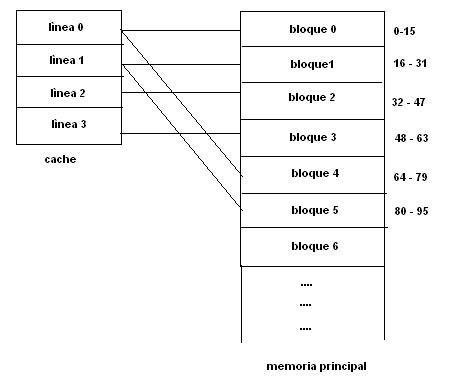 Calcular la tasa de aciertos y el tiempo efectivo de acceso. 
 
TA= 213/218= 97,7 % 
 
TEA=      (213 * 80) + (5 * 2500) / 218  =   136 ns